Dpto. Ciencias e Ingeniería de la Computación  
Universidad Nacional del Sur
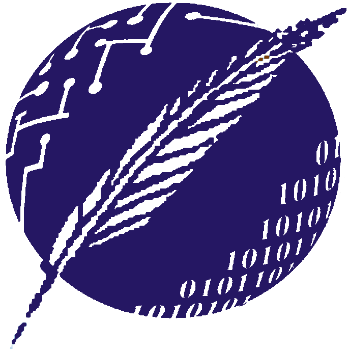 Elementos de Bases de DatosSegundo Cuatrimestre 2015
Clase 16: 
Ejemplo


Mg. María Mercedes Vitturini
[mvitturi@uns.edu.ar]
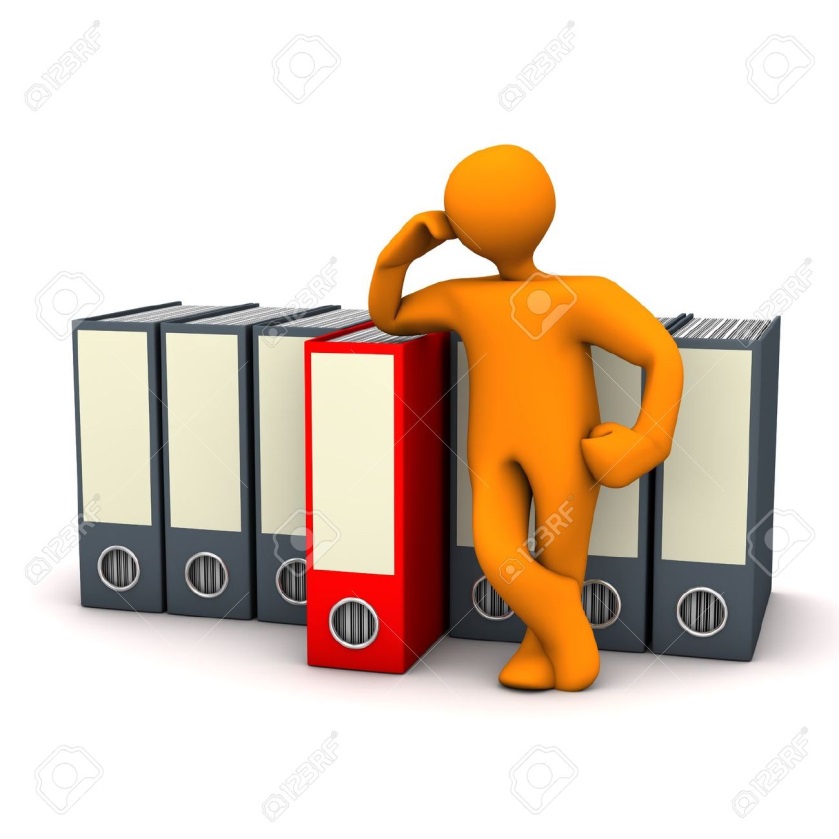 Planificación
EBD2015_16 - Mg. Mercedes Vitturini
Protocolos Basados en Estampilla
Asumiendo ts(T1)  ts(T2)  ts(T3)  ts(T4).
Analizar el resultado de aplicar los siguientes protocolos a la planificación anterior
Protocolo de Estampillas de Tiempo Tradicional
Protocolo de Estampilla de Tiempo + Regla de Escritura de Thomas
Protocolo multiversión
Protocolo de Validación
EBD2015_16 - Mg. Mercedes Vitturini